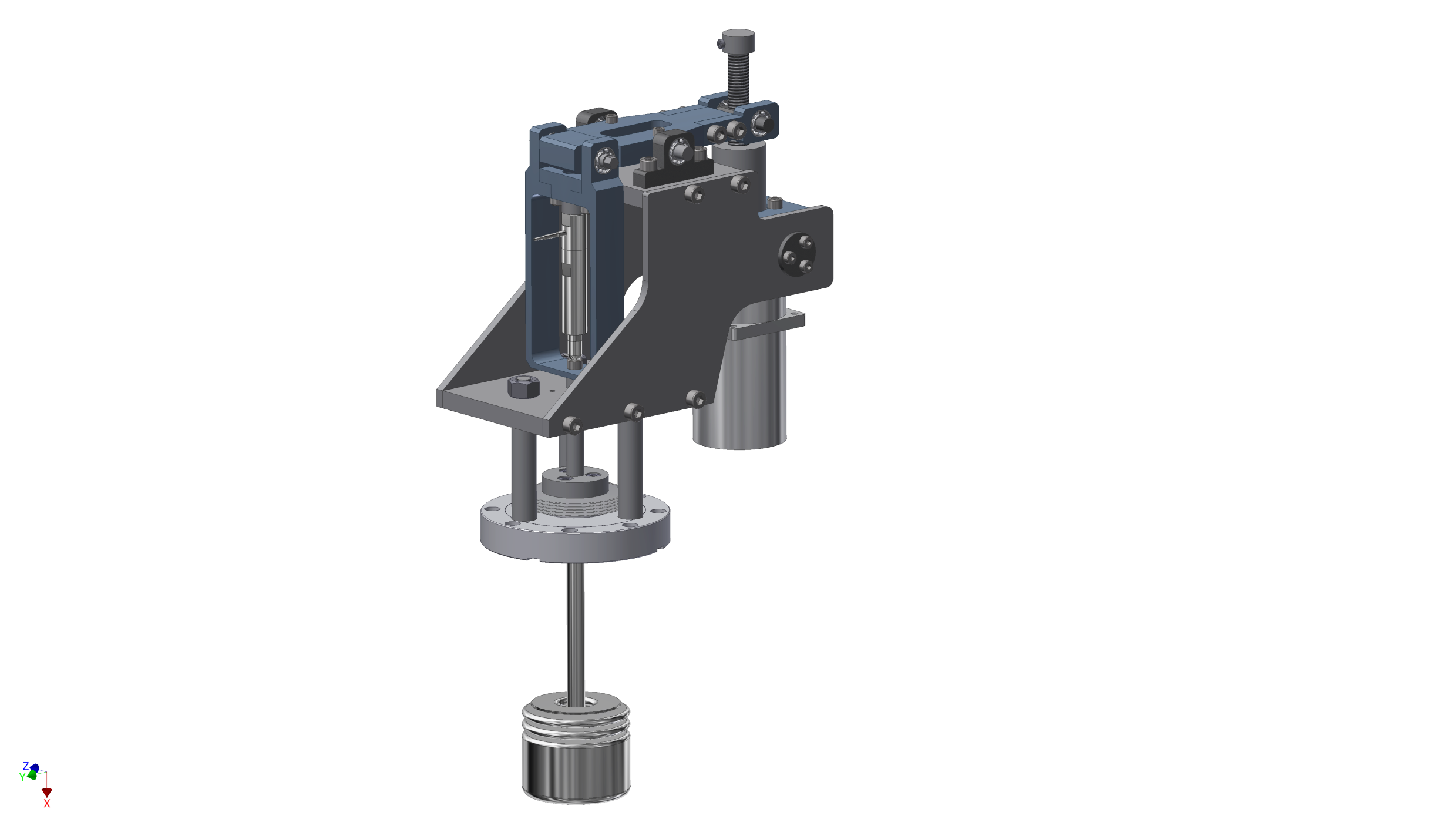 RF Coupler and Tuner Development of Superconducting CH-Cavities
Michael Amberg 
HIM, Goethe-Universität Frankfurt,
Johannes Gutenberg-Universität Mainz
ARD ST1&2: Superconducting RF Science and Technology / Hadron Accelerators
The superconducting CH-structure (Crossbar-H-mode) is a multi-cell drift tube cavity for the low and medium energy range operated in the H21-mode, which has been developed at the Institute for Applied Physics (IAP) of Frankfurt University. With respect to different high power applications two types of superconducting CH-structures (f = 325 MHz, β = 0.16, 7 cells and f = 217 MHz, β = 0.059, 15 cells) are presently under construction and accordingly under first measurements.
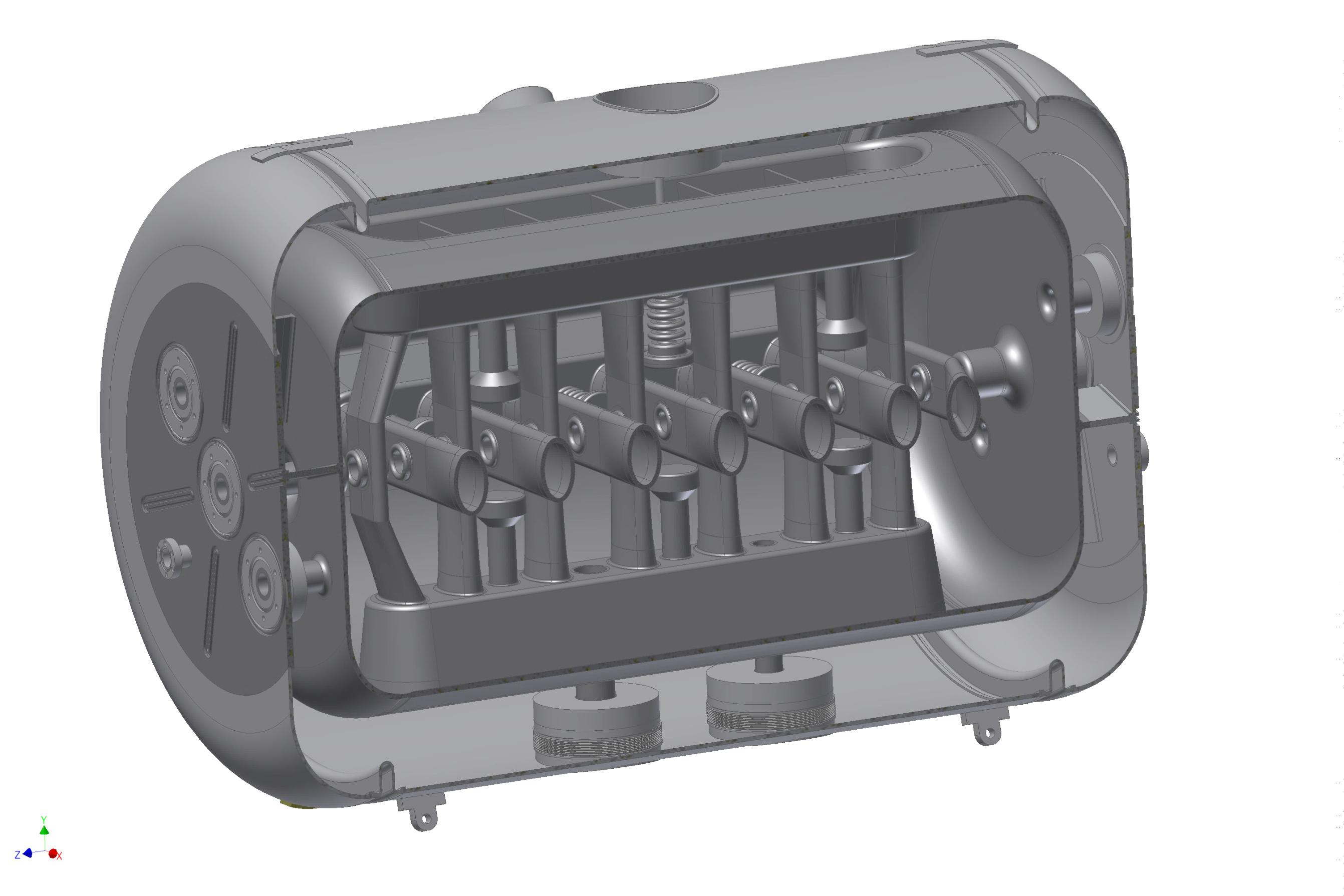 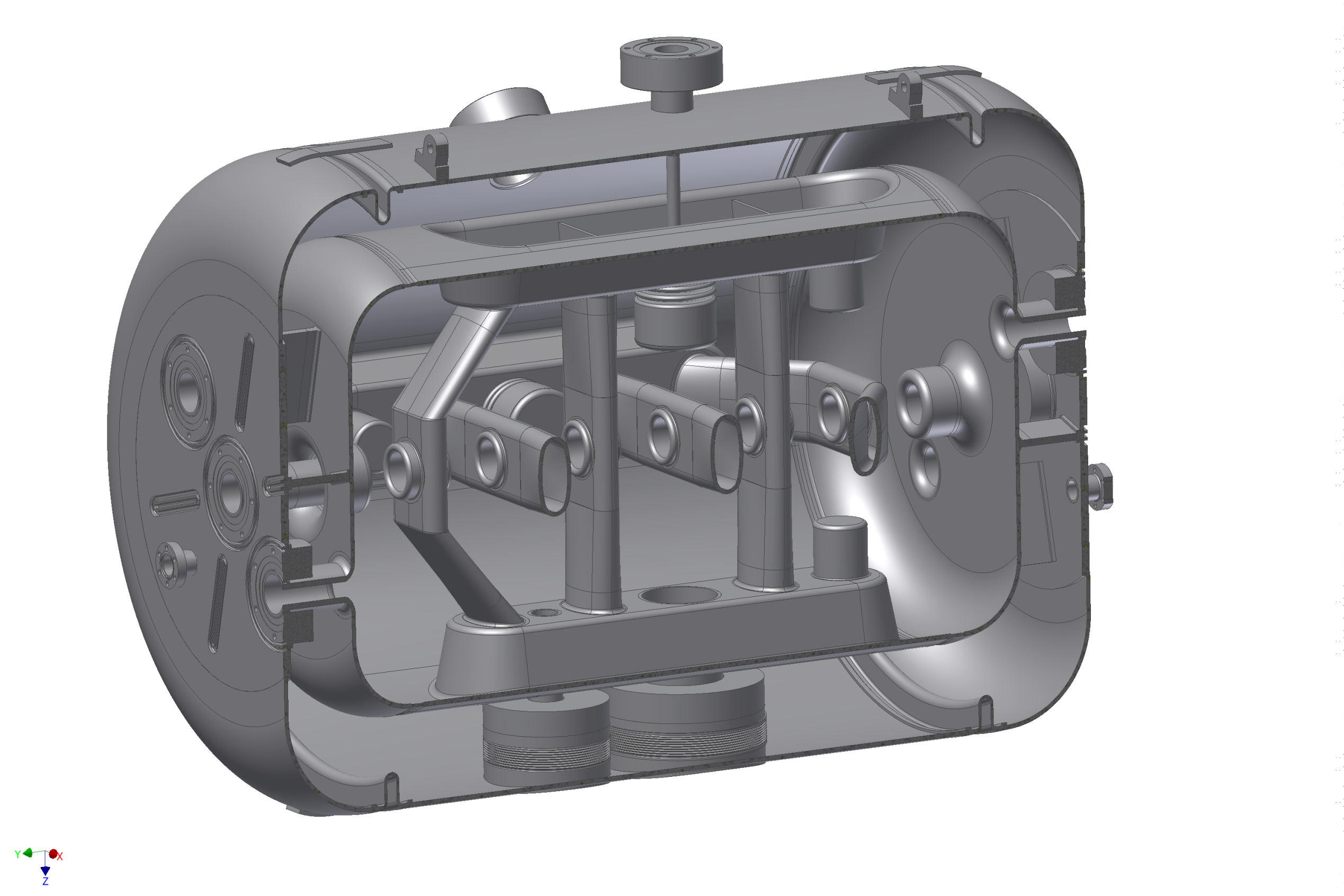 Tuner flanges
Tuner flanges
Dynamic tuner
(3 in total)
Dynamic tuner
(3 in total)
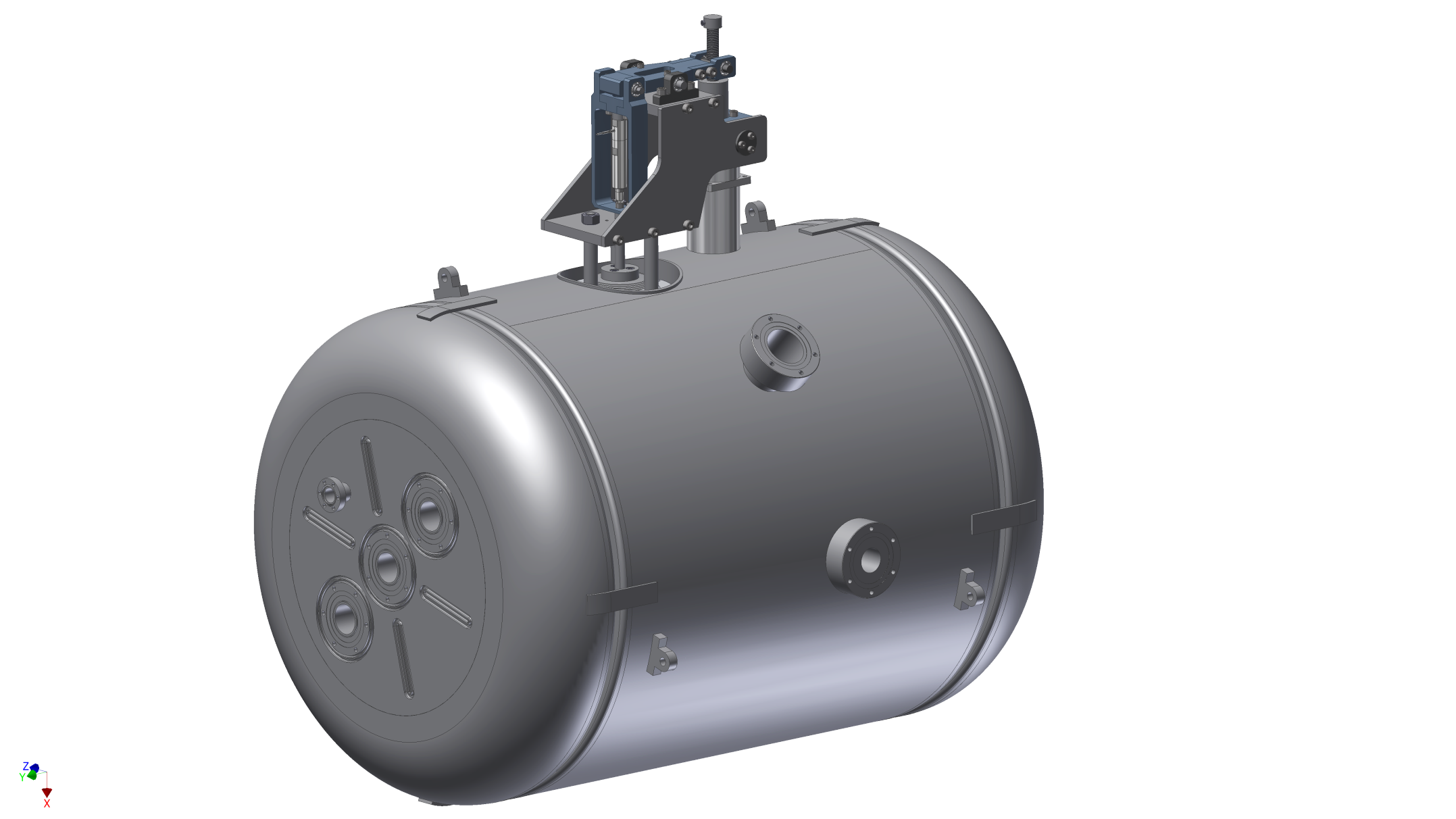 Slow tuner arm
(mechanical advantage ≈ 2:1)
Static tuner
(4 in total)
Static tuner
(9 in total)
Fast tuner
(piezo actuator)
Coupler flanges
Coupler flanges
Figure 1:  3D section view of the sc 325 MHz CH Booster Cavity for the GSI-UNILAC
Figure 2:  3D sketch of the sc 217MHz CH for the sc cw LINAC Demonstrator project.
The Fast Piezo-Based Frequency Tuner for Superconducting CH-Cavities
Slow tuner
(stepper motor)
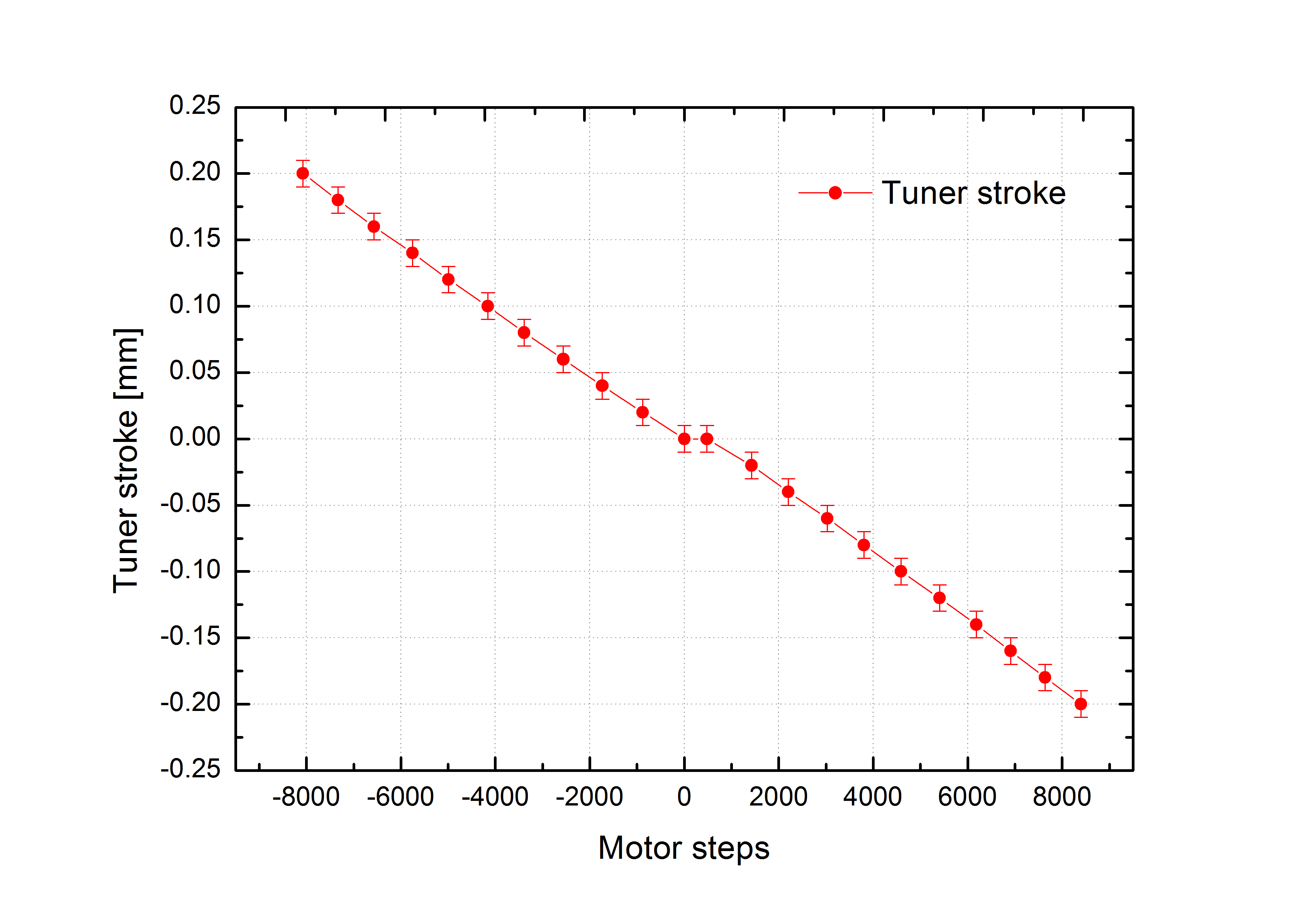 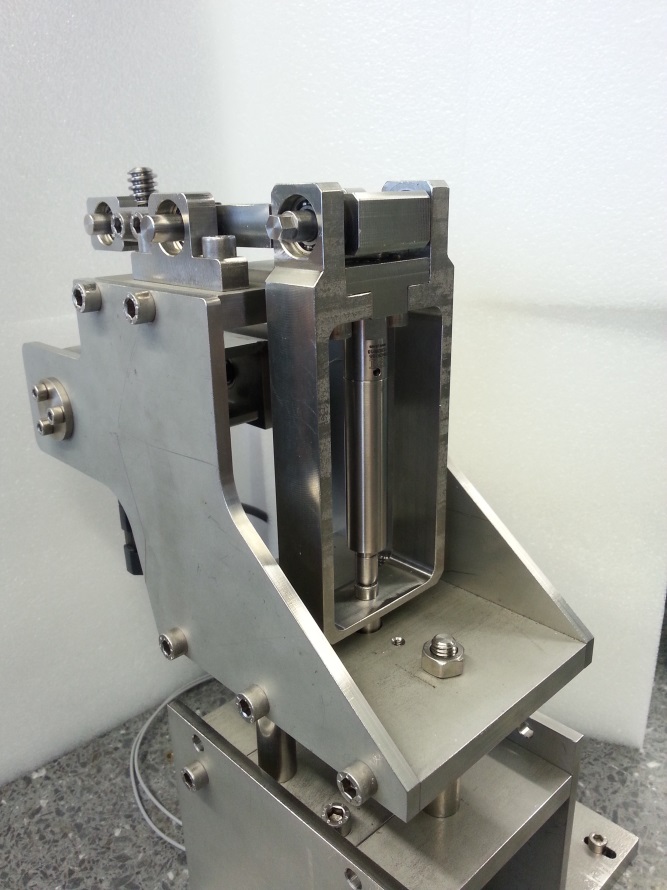 Dynamic bellow plunger
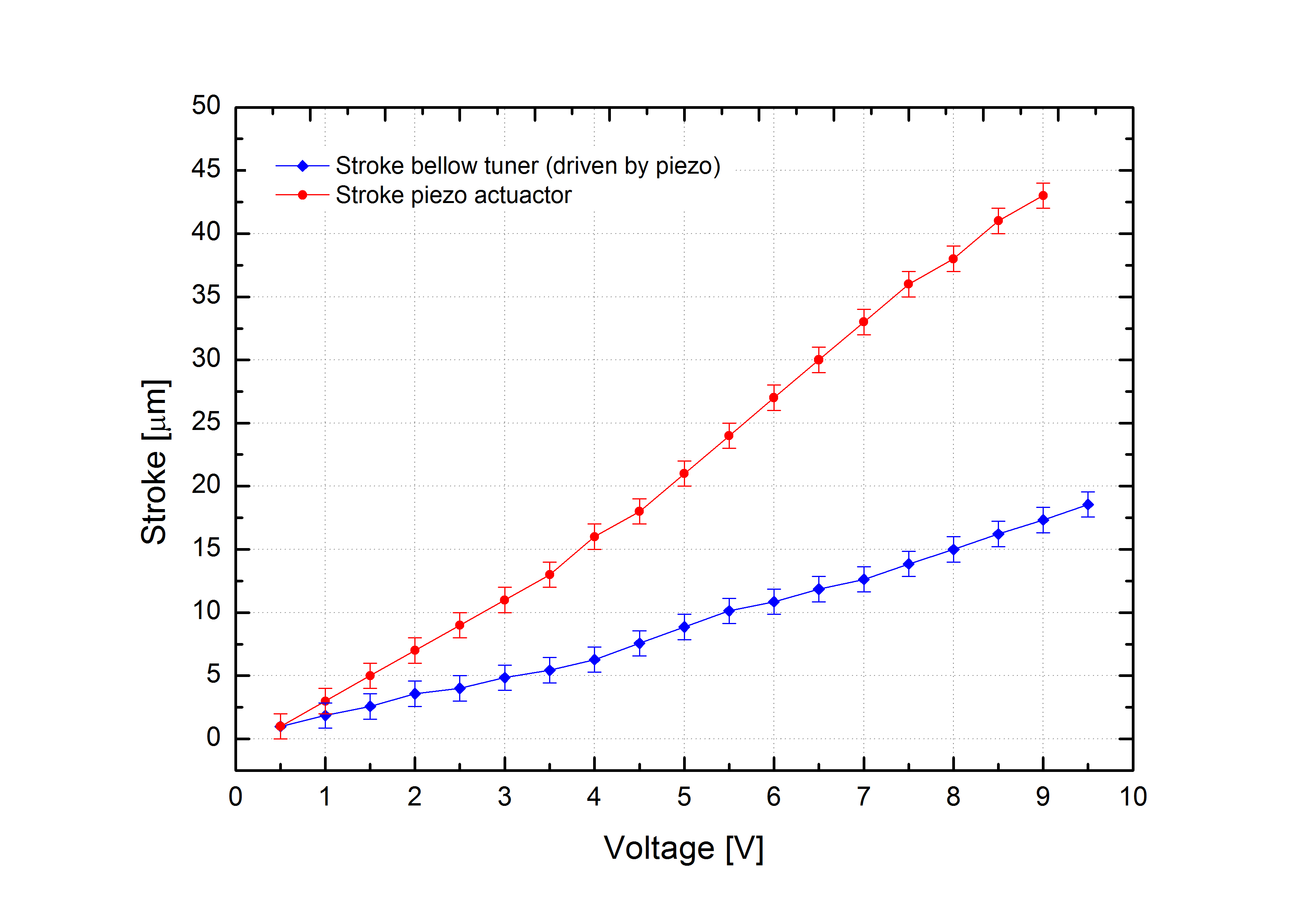 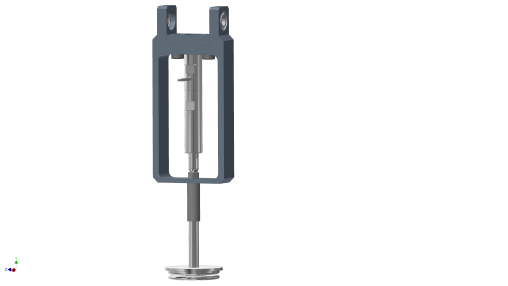 Figure 3:  Complete piezo-based frequency tuner including the 3-cell dynamic bellow plunger mounted on top of the helium vessel (left) and first measurement results at room temperature (right).
RF Power Coupler for the sc 325 MHz CH-Cavity
The scheduled beam tests of the sc 325 MHz CH-cavity at GSI Unilac  require a dedicated 60 kW pulsed power coupler. Fermilab’s power coupler for Project X , which has already been tested successfully up to 750 kW pulsed power (4 kW average), has very similar specifications.
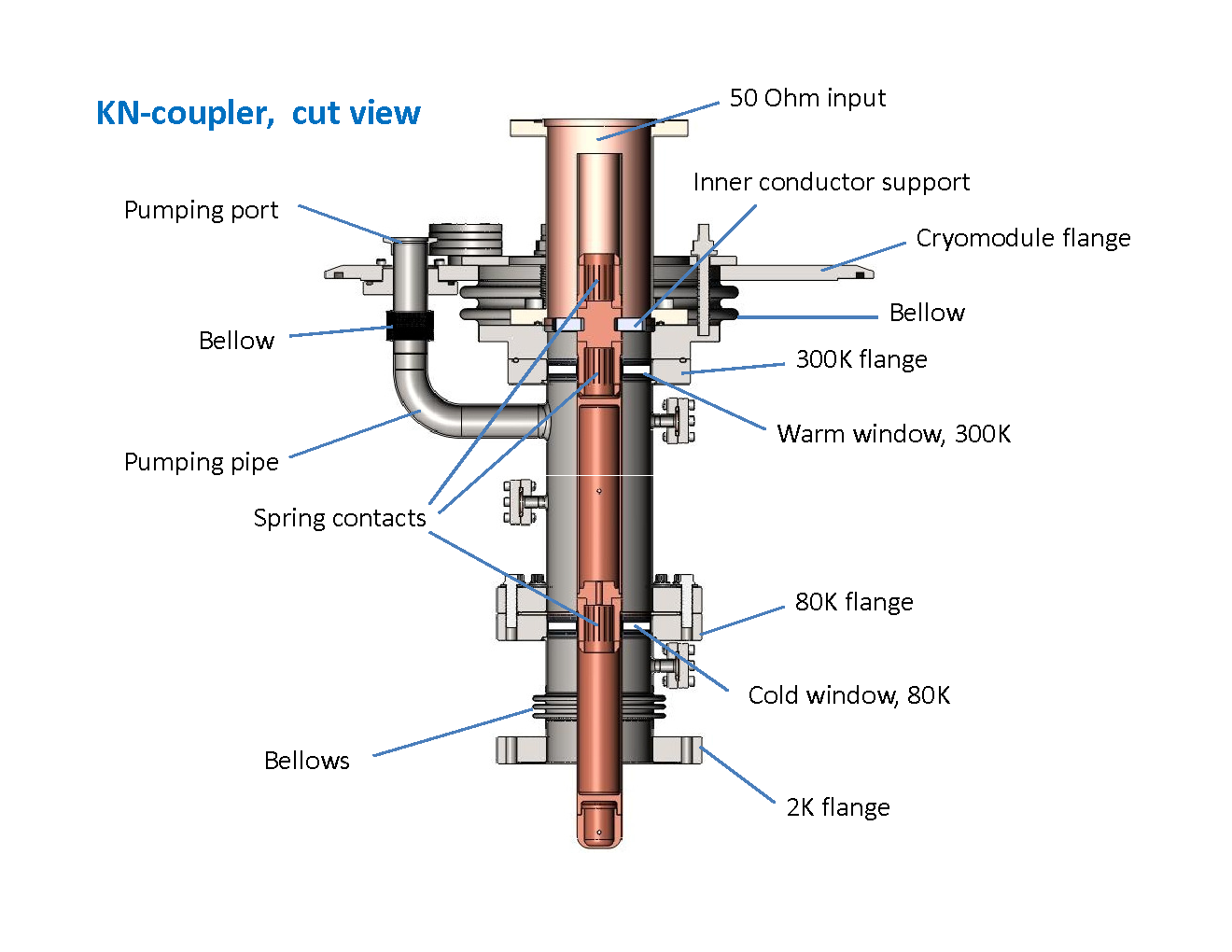 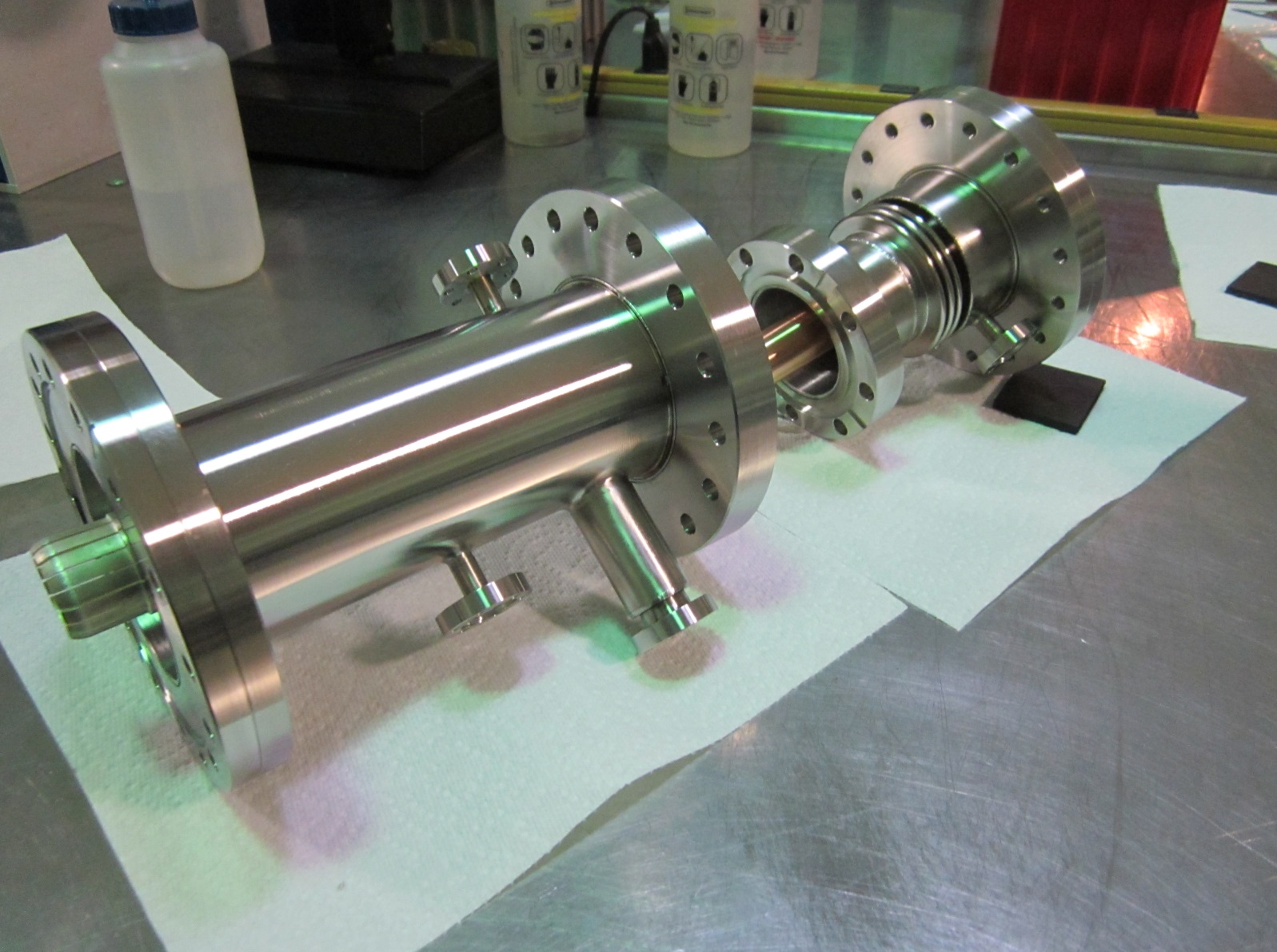 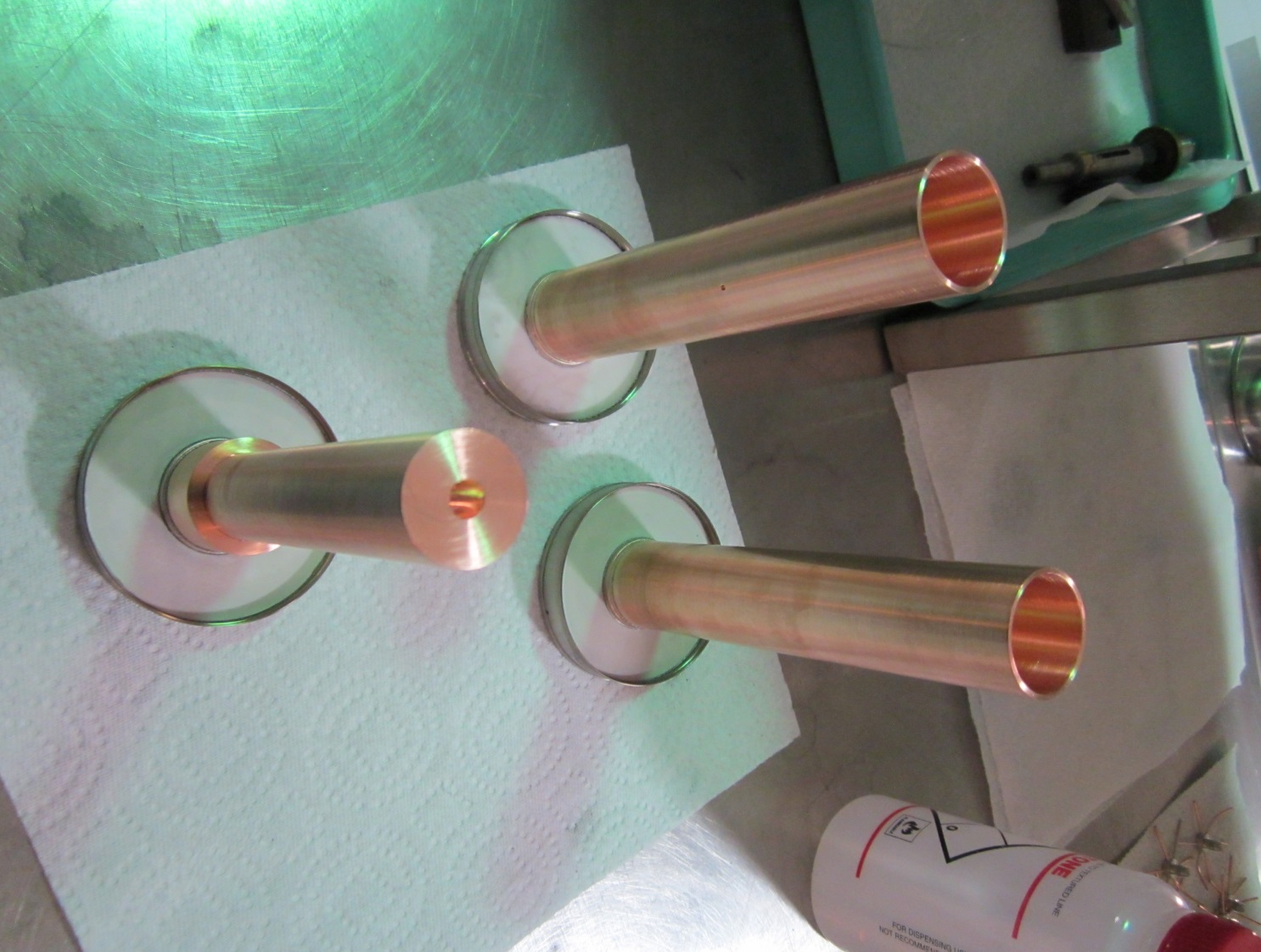 Requirements:
  325 MHz
  60 kW pulsed power
  1% duty cycle
  10 mA beam current
  1 ms pulses

The design will also be adapted for the sc 217 MHz CH-Cavity for first pulsed tests
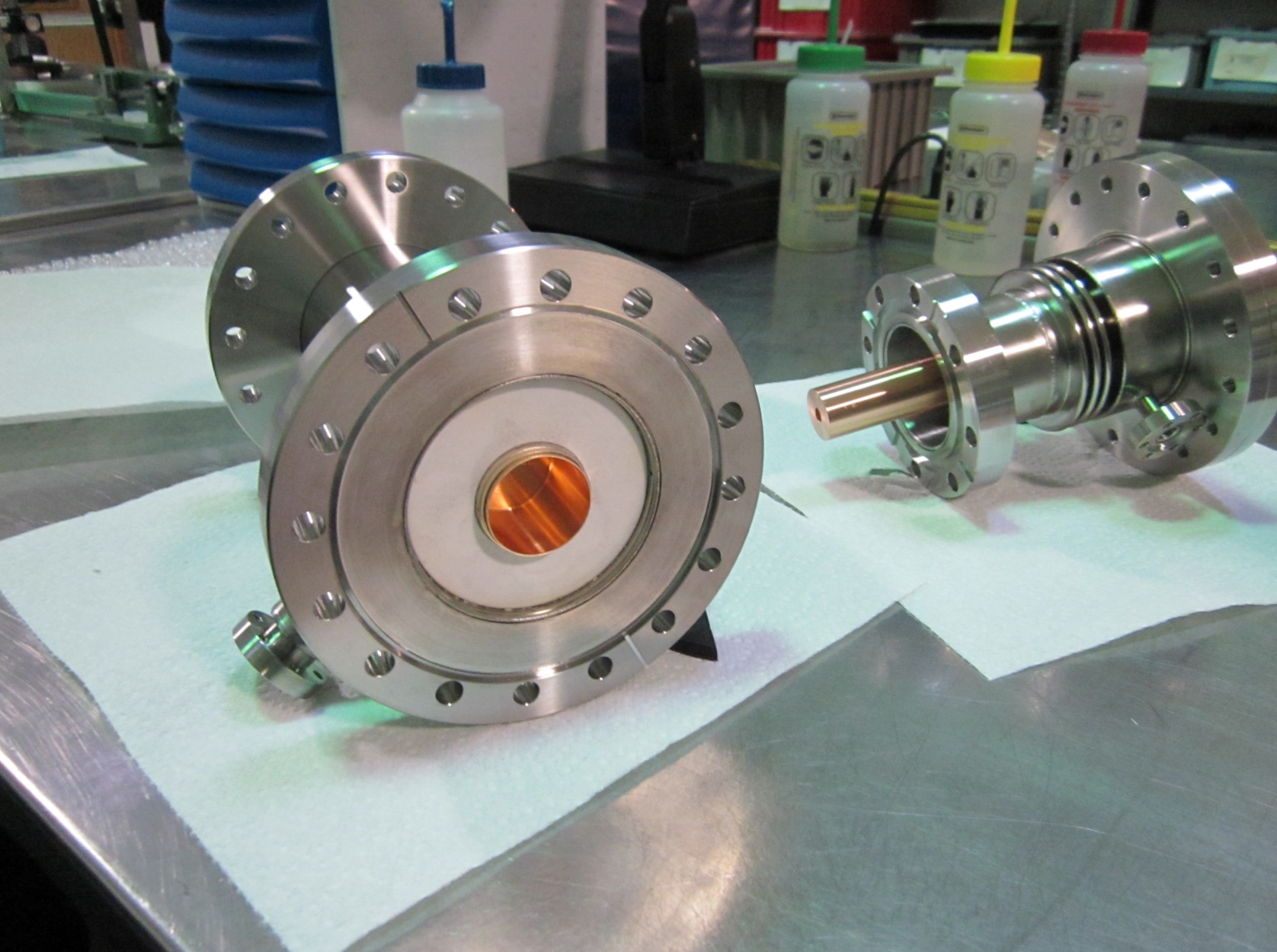 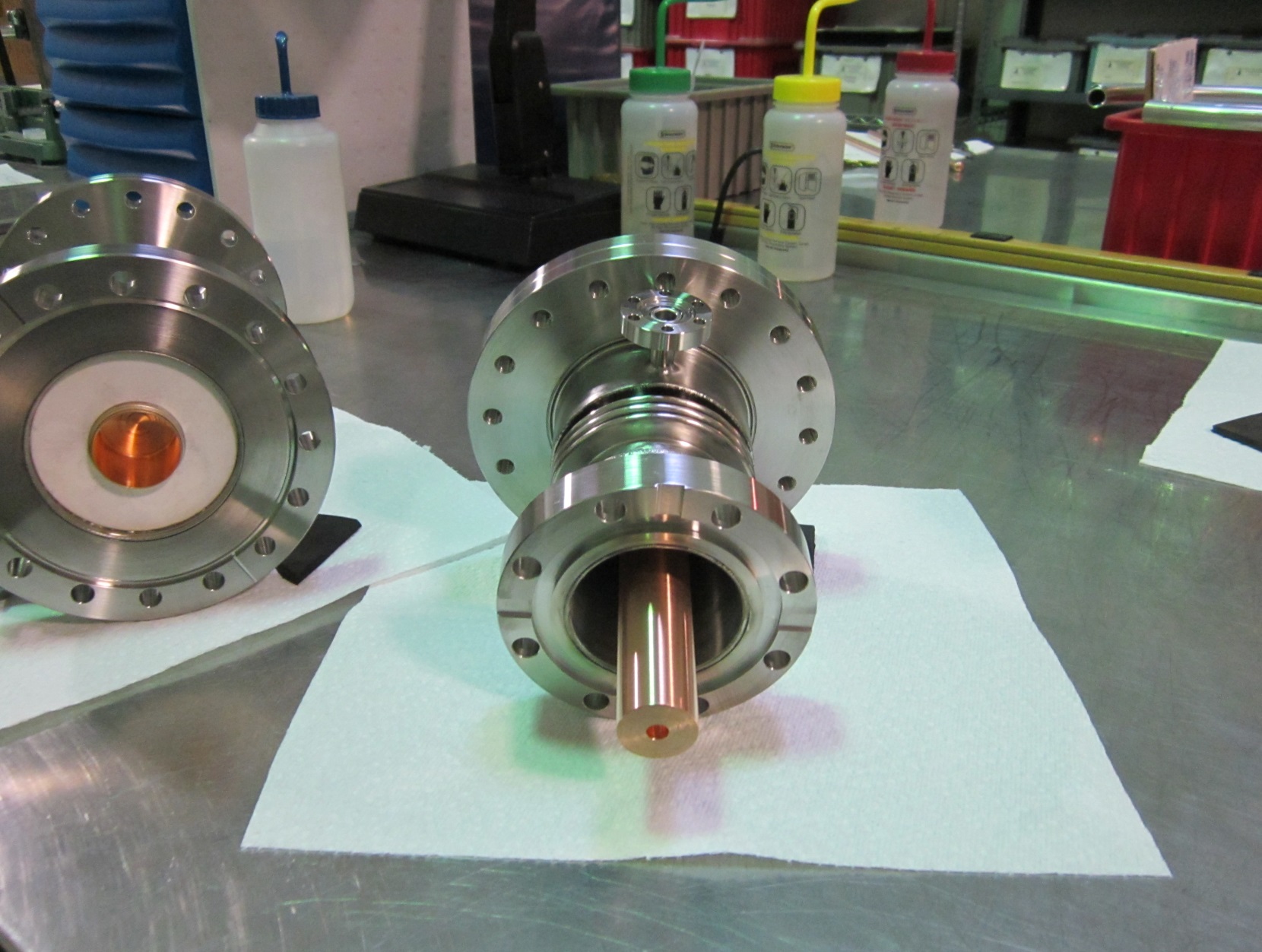 Figure 5:  Components of the Power coupler for the sc 325 MHz Cavity.
Figure 4:  Power coupler design for Project-X cavity SSR1 by Fermilab.